Musikgeschichte der europäischen Neuzeit
Repertorium zur Vorlesung
Opernkritik und Opernreform
Christoph Willibald Gluck
Opernkritik und Opernreform
Die gängige musikwissenschaftliche Forschung verbindet die Opernreform – die Abkehr von der Opera seria – mit der Uraufführung der 
	Azione teatrale Orfeo ed Euridice 
	von Chr. W. Gluck und Raniero Calzabigi am 5. Oktober 1762 im Theater bei der Hofburg in Wien.
Opernkritik und Opernreform
Allerdings stellt Glucks / Calzabigis Orfeo keineswegs ein Werk von singulärem Zuschnitt dar, sondern muss im Kontext vergleichbarer Werke eingeordnet werden.
Bereits in den 1750er Jahren lässt Friedrich d. Große am Berliner Hof seinen Kapellmeister C. H. Graun italienische Bearbeitungen französischer Libretti vertonen.
Opernkritik und Opernreform
Von 1754 bis 1768 komponiert zudem Niccolò Jommelli am Stuttgarter Hof Opern, die sich vom metastasianischen Operntyp stark absetzen und im Gegenzug der Tragédie lyrique merklich annähern.
Die franz. Tragédie lyrique folgt nicht der mechanischen Abfolge von Rezitativ und Arie, sondern besitzt komplexere Formen, u.a. unter Einbeziehung von Chören, Ballett und Instrumentalstücken.
Opernkritik und Opernreform
Bereits 1761 – ein Jahr vor Glucks Orfeo – wurde in Wien die Azione teatrale Armida nach dem Libretto von Philippe Quinault uraufgeführt. Komponist war Tommaso Traetta (1727-1779).
Glucks Orfeo kann damit nicht als singuläres neues Opernmodell betrachtet werden.
Er findet sich in einem breiteren Kontext von Werken, die sich von der metastasianischen Oper abwenden oder diese zumindest modifizieren.
Opernkritik und Opernreform
Die Azione teatrale setzt sich deutlich von der Opera seria ab. Merkmale sind:
Allegorische oder moralische Stoffe
Figuren aus der Mythologie
Obligate Verwendung des Chors
Einheitliche Handlung
Keine Nebenhandlungen, keine Nebenfiguren
Sprache am pastoralen Charakter orientiert
Opernkritik und Opernreform
Die Arien sind keine Abgangsarien
Arien sind daher flexibel einsetzbar
Arien gehen teilweise in Ariosi über oder werden mit Chören gekoppelt
Die Recitativi accompagnati werden auch für Dialoge verwendet
Die Orchesterbegleitung ist in der Regel illustrativer, nicht dramatischer Natur
Opernkritik und Opernreform
Neu  ist in Glucks Orfeo eher die Ästhetik:
– der Einsatz des Orchesters auch für dramatische Zwecke
 – die Teilung in drei Akte anstatt der in der „Azione teatrale“ üblichen zwei.
Opernkritik und Opernreform
Orpheus‘ Arie „Chiamo il mio ben cosi“
Einfache Anlage: abcc efgg g = 3+3+3+4 3+3+5 4
Einfache harmonische Anlage
Keine Ritornelle
Singstimme syllabisch 
Liedhafter Melodiebau
Die einzelnen Strophen sind gleich vertont
Sie werden nur durch Rezitative unterbrochen
Protestantische Kirchenmusik
Geistliches Konzert und Kirchenkantate
Protestantische Kirchenmusik
Die 1517 beginnende Reformation, die sich in den folgenden Jahren im europäischen Westen zur Kirchenspaltung in die Katholische Kirche einerseits und die Protestantischen Kirchen andererseits entwickelt, hat nachhaltigen Einfluss auf die Kultur der deutschsprachigen Länder, damit auch auf die musikalische Kultur.
In der Musik wird dies in neuen Gattungen oder in der starken Weiterentwicklung bereits bestehender Gattungen deutlich.
Protestantische Kirchenmusik
Theologische Grundsätze der Reformation
Luther konzentriert sich in seiner Theologie auf das, was in der Bibel bzw. im Neuen Testament belegbar ist.
Er lehnt daher einige (mittelalterl.) Dogmen der kath. Kirche als nicht der Schrift gemäß ab, wie etwa 
	- das Ablasswesen
	- das Priestertum als notwendiger Heilsvermittler, es gilt bei Luther das Priestertum aller Gläubigen
	- Päpstliche Unfehlbarkeit
	- Heiligen- und Marienverehrung
	- Kritik der kath. Sakramentenlehre
Protestantische Kirchenmusik
Das gelesene und gesprochene Bibelwort erhält damit eine unvergleichlich stärkere Bedeutung, als es bislang in der mittelalterlichen Kirche der Fall war.
Luther übersetzt daher für das breite Volk ab 1521 die Bibel in die deutsche Volkssprache.
1523 erscheinen Luthers Schriften zur Neuordnung des Gottesdienstes bzw. der Liturgie.
1526 gibt Luther ein deutsches Messformular heraus.
Protestantische Kirchenmusik
Konsequenzen für die Musik
Anders als in der mittelalterlichen kath. Liturgie sind im lutherischen Gottesdienst alle Teilnehmer beteiligt.
Obwohl die lateinische Messe bzw. lat. Messteile beibehalten werden (können), erhält die Volkssprache (Deutsch) damit eine große Bedeutung für Liturgie und Musik.
Neben Motetten mit deutschen Texten ist vor allem die Einführung deutscher liturgischer Gesänge im Gottesdienst, v.a. des Deutschen Kirchenliedes von höchster Bedeutung.
Protestantische Kirchenmusik
Luther beginnt selbst mit dem Verfassen deutscher Kirchenlieder für den Gottesdienst.
Von ihm lassen sich 38 Lieddichtungen nachweisen, seine Autorschaft der zugehörigen Melodien ist nur teilweise gesichert.
1524 erschien das sog. Achtliederbuch mit vier Liedern Luthers.
Weitere Gesangbücher folgen 1529, 1534, 1538; 1545 das Babstsche Gesangbuch.
Protestantische Kirchenmusik
Weitere Konsequenzen ergeben sich aus Luthers positiver Stellung zur Musik.
Für Luther ist die Musik eine göttliche und außerordentliche Gabe („donum divinum et excellentissimum“) , die nach der Theologie den zweiten Rang in den Artes einnimmt.
Dies gilt insbesondere für die Vokalmusik, unter der die Polyphonie eine herausragende Stellung einnimmt.
Protestantische Kirchenmusik
Luther setzte sich daher intensiv für die kulturelle Förderung der Musik ein.
Bereits in seiner Schrift An den christlichen Adel deutscher Nation hatte er 1520 eine umfassende Schulbildung für Kinder gefordert, die selbstverständlich auch Unterricht in Musik enthielt.
Noch bis weit ins 19. Jh. hatte in protestantischen Gebieten beinahe jedes Dorf neben dem Pfarrer einen Schulmeister und einen Kantor, die beiden letzteren oft in Personalunion.
Protestantische Kirchenmusik
Im Laufe der Zeit entwickelte sich im Protestantismus eine bemerkenswerte Kantorentradition.
Einzelne Kantoreien entwickelten sich zu besonderen Zentren der protestantischen Kirchenmusikpflege, so der Dresdener Kreuzchor oder die Leipziger Thomaskantorei und ihre jeweiligen Kantoren.
Protestantische Kirchenmusik
Beispiele für bedeutende Kantoren
Johann Walter (1496-1570), Torgau
Georg Rhau (1488-1548), zunächst Thomaskantor, später Notendrucker
Seth Calvisius (1556-1615), Thomaskantor in Leipzig
Johann Hermann Schein (1586-1630), Thomaskantor
J. S. Bach (1685-1750), Thomaskantor
Protestantische Kirchenmusik
Wesentlich distanzierter bzw. sogar ablehnend standen andere Flügel der Reformation der Musik gegenüber.
Vor allem der reformierte bzw. calvinistische Flügel der Reformation (Schweiz, Teile Frankreichs) lehnte zunächst jegliche Musik, später nur polyphone Musik sowie Instrumentalmusik im Gottesdienst ab. Akzeptiert ist nur einfacher Vokalgesang
	=> Genfer Psalter
Gattungen protestantischer Kirchenmusik
Luther bzw. die musikfreundlich gesinnten Reformatoren hielten zunächst an der lateinischen Vokalpolyphonie des 16. Jh. fest.
Aufgrund der neuen liturgischen Anforderungen wurden bestimmte bereits vorhandene Gattungen in charakteristischer Weise weiterentwickelt, wie z.B. das Deutsche Kirchenlied, so dass sie als typische Gattungen protestantischer Kirchenmusik gelten konnten.
Gattungen protestantischer Kirchenmusik
Als ebenfalls „typisch protestantische“ Gattung kann die Kirchenkantate gelten, die sich nur im deutschen protestantischen Gottesdienst findet.
Sie entwickelt sich im Laufe des 17. Jh. aus dem Geistlichen Konzert. 
Für das Geistliche Konzert in seiner Anfangszeit stilbildend  gelten die Cento Concerti Ecclesiastici von 1602 des Franziskaners Lodovico Grossi da Viadana (ca. 1560-1627).
Gattungen protestantischer Kirchenmusik
Viadanas Geistliche Konzerte, die er nach eigenen Angaben aus Sängermangel geschaffen hat, sind für eine bis vier Singstimme(n) und Generalbass konzipiert.
Dieselbe Form findet sich noch in den Kleinen geistlichen Konzerten von Heinrich Schütz (1585-1672).
In den Folgejahren wird diese Form des Geistlichen Konzertes zu größeren Formen weiterentwickelt.
Am Ende der Entwicklung steht die Kirchenkantate, wie sie sich exemplarisch im Werk von Johann Sebastian Bach findet.
Gattungen protestantischer Kirchenmusik
Das Geistliche Konzert
Matthias Weckmann
Wie liegt die Stadt so wüste
Geistliches KonzertWeckmann: Wie liegt die Stadt
Matthias Weckmann (1619-1674), Organist an St. Jacobi in Hamburg, war Schüler von Heinrich Schütz (1585-1672).
Sein Geistliches Konzert Wie liegt die Stadt so wüste ist als Autograph erhalten, datiert vom 14. Oktober 1663.
Anlass war offensichtlich die Pest, die 1663 in Hamburg wütete.
Der Text ist aus dem 1. Kapitel der Klagelieder Jeremiae zusammengestellt.
Geistliches KonzertWeckmann: Wie liegt die Stadt
Weckmanns Geistliches Konzert ist ein ambitioniertes sechsteiliges Werk für Solosopran und Solobass, 2 Violinen, 3 Viole da Gamba und Generalbass.
Die einzelnen rezitativischen und ariosen Formteile lassen sich klar abgrenzen.
Die Instrumentierung ist differenziert eingesetzt.
In den ariosen Teilen und in der Schlussfuge sind Instrumentalsatz und Vokalstimmen aufeinander bezogen.
Geistliches KonzertWeckmann: Wie liegt die Stadt
Motivik wird zur Bildung übergreifender Formen verwendet: Kombination der Motivik des Arioso II, des Rezitativs IIa im Duett IIb.
Die kühne Harmonik dient ebenso wie die Stimmführung dem Textausdruck.
Bemerkenswert ist die Schlussfuge, die das virtuose Thema „Denn der Feind pranget sehr“ mit dem chromatischen Kontrapunkt „Siehe an mein Elend“ verknüpft.
Vokalsatz und Instrumentalsatz bilden dabei eine Einheit.
Geistliches KonzertWeckmann: Wie liegt die Stadt
I	Rez.-Arioso-Rez.	S+Bc		Wie liegt die Stadt
II	Arioso			B+Str.+Bc	Euch sage ich allen
IIa Rezitativ		S+Bc		Sie weinet
IIb Arioso			S+B+Str.+Bc Sie weinet/Schauet
III Arioso			B+Str.+Bc	Denn der Herr
IV Rezitativ			S+Bc		Jerusalem
V	Arioso			B+Vl.+Bc	Man höret‘s wohl
VI Duett+Fuge		S+B+Str.+Bc Ach Herr, siehe an 						mein Elend
Geistliches KonzertWeckmann: Wie liegt die Stadt
Von bemerkenswerter Qualität ist Weckmanns Werk in seiner Kombination der Satztypen (Rez.-Arioso; Instrumental-Vokal), der Virtuosität sowie des Ausdrucks.
Darüber hinaus lässt sich in der planvollen, durch Motivik und Instrumentierung unterstützten Anlage – Wechsel von Rez. und Arioso mit Schlussfuge – eine gekonnte Dramaturgie erkennen.
Weckmanns Geistl. Konzert ist ein Meilenstein auf dem Weg zur mehrsätzigen Kirchenkantate.
Die Kirchenkantate
J. S. Bach
Nimm von uns, Herr
BWV 101
KirchenkantateJ. S. Bach: Nimm von uns, Herr
Die Kantate wurde von Bach zum 10. Sonntag nach Trinitatis komponiert.
Thema dieses Sonntags ist die Reinigung des Tempels durch Jesus Christus und dessen Prophetie der Zerstörung Jerusalems Lk 19,41-48.
Das Werk wurde am 13. August 1724 in Leipzig uraufgeführt.
KirchenkantateJ. S. Bach: Nimm von uns, Herr
Bachs Kantate folgt dem Typus der sog. „Choralkantate“ und bezieht sich auf Martin Mollers Kirchenlied „Nimm von uns, Herr, du treuer Gott“.
Moller dichtete sein Kirchenlied 1584 anlässlich einer Pestepidemie. Das Lied hat starken Bußcharakter => Sonntagsevangelium.
Der unbekannte Librettist hat die Liedstrophen 1, 3, 5 und 7 wörtlich beibehalten, wobei die Str. 3 und 5 ergänzt sind, sowie die Str. 2 und 4 zu neuen Texten verarbeitet.
KirchenkantateJ. S. Bach: Nimm von uns, Herr
Mollers Kirchenlied wurde auf die Melodie „Vater unser im Himmelreich“ gesungen, die Bach ebenfalls in seiner Komposition verwendet.
Wie in vielen Fällen bei Bach besteht die Kantate aus einem Eingangschor, Arien und Rezitativen sowie einem Schlusschoral.
Auffällig ist, wie intensiv Bach die Choralmelodie in seiner Kantate verwendet, sie kommt bis auf Satz 2 in allen Sätzen vor.
KirchenkantateJ. S. Bach: Nimm von uns, Herr
Gesamtanlage + Instrumentierung
Chor: Ob I/II, Ob. d. caccia + Vl I/II, Va + SATB, Qfl., Zink & Posaunen + Basso continuo
Aria:  Tenor + Vl. oder Qfl. Solo + Basso continuo
Rez.:  Sopran + Basso continuo
Aria:  Bass + Ob I/II, Ob. d. caccia + Basso cont.
Rez.:  Tenor + Basso continuo
 Aria: Sopran+Alt + Qfl./Ob. d. cacc. Solo + B.c.
Choral: Gesamtinstrumentarium + SATB
KirchenkantateJ. S. Bach: Nimm von uns, Herr
Tonartendisposition
Chor:	C 		d-Moll	i
Aria:	3/4 	 	g-Moll	iv
Rez.:	3/4 +C	d-Moll	i	
Aria:	 C 		a-Moll	v
Rez.:	 C		d-Moll	i	
Aria:	12/8		d-Moll	i
Choral:	 C 		d-Moll	i
KirchenkantateJ. S. Bach: Nimm von uns, Herr
Eingangschor
Im Eingangschor wird der Choral Mollers zeilenweise durchgeführt.
Das Orchester eröffnet den Satz mit einer  31taktigen Sinfonia, verbindet die einzelnen Choralzeilen durch Zwischenspiele und beendet den Satz mit einem Nachspiel.
Der Orchesterpart besteht aus eigenständigem musikalischem Material.
KirchenkantateJ. S. Bach: Nimm von uns, Herr
Eingangschor
Der Orchesterpart ist in den Holzbläser- und den Streicherblock geteilt, die mit dem Generalbass zusammen jeweils vollständige vierstimmige Sätze bilden.
Die Stimmenfaktur ist nicht virtuos, sondern eher von kantabler Art, ließe sich also mit leichten Änderungen textieren.
Der Orchestersatz hat damit einen an die Vokalpolyphonie gemahnenden, eher strengen Charakter (vgl. auch d. typischen Allabreve-Takt).
KirchenkantateJ. S. Bach: Nimm von uns, Herr
Eingangschor
Dem Orchesterpart liegt ein eigenes Thema zugrunde, das sich nicht aus der Choralmelodie ableiten lässt:


Als zweites Element tritt ein Vorhaltsmotiv hinzu:
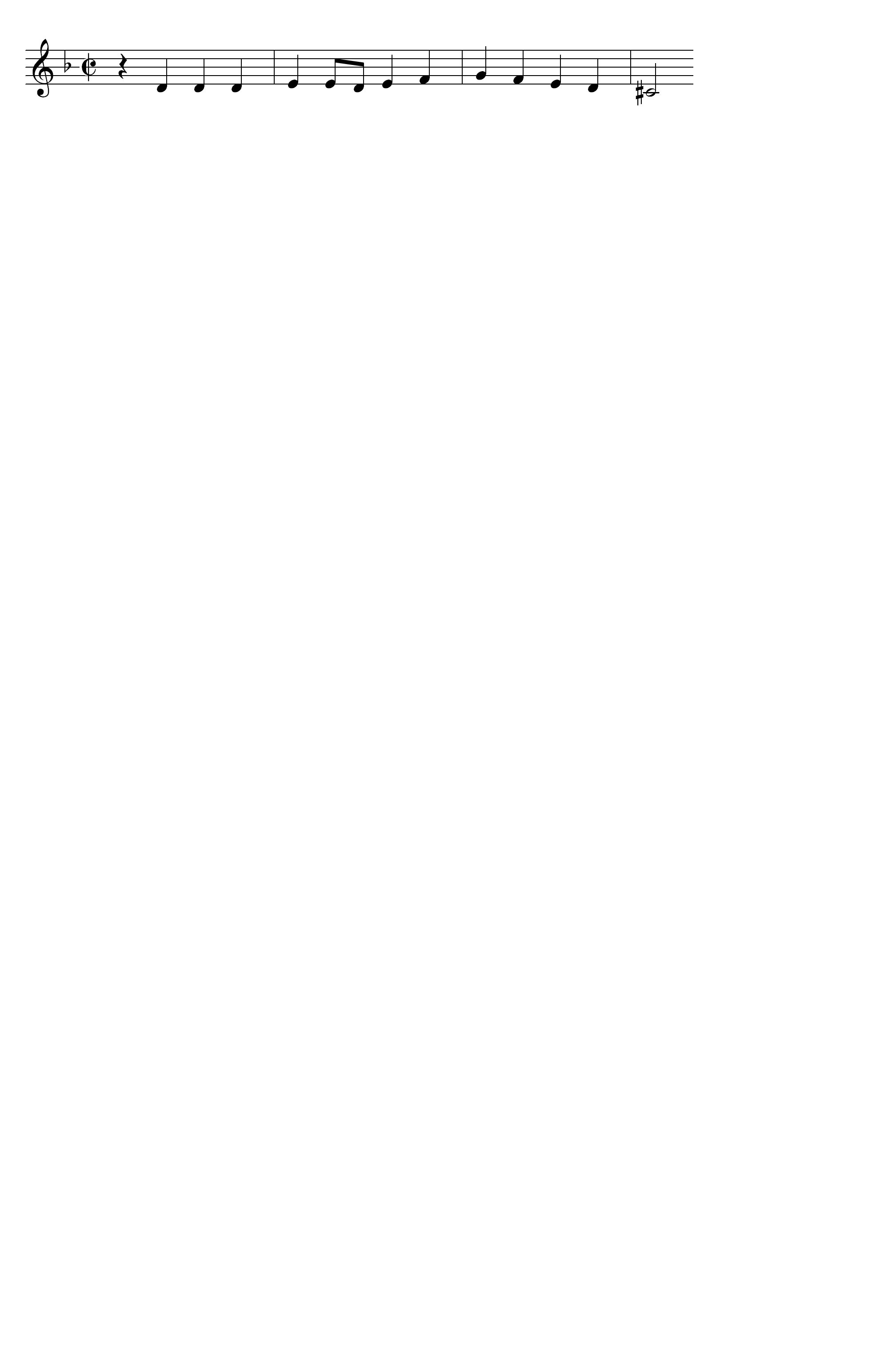 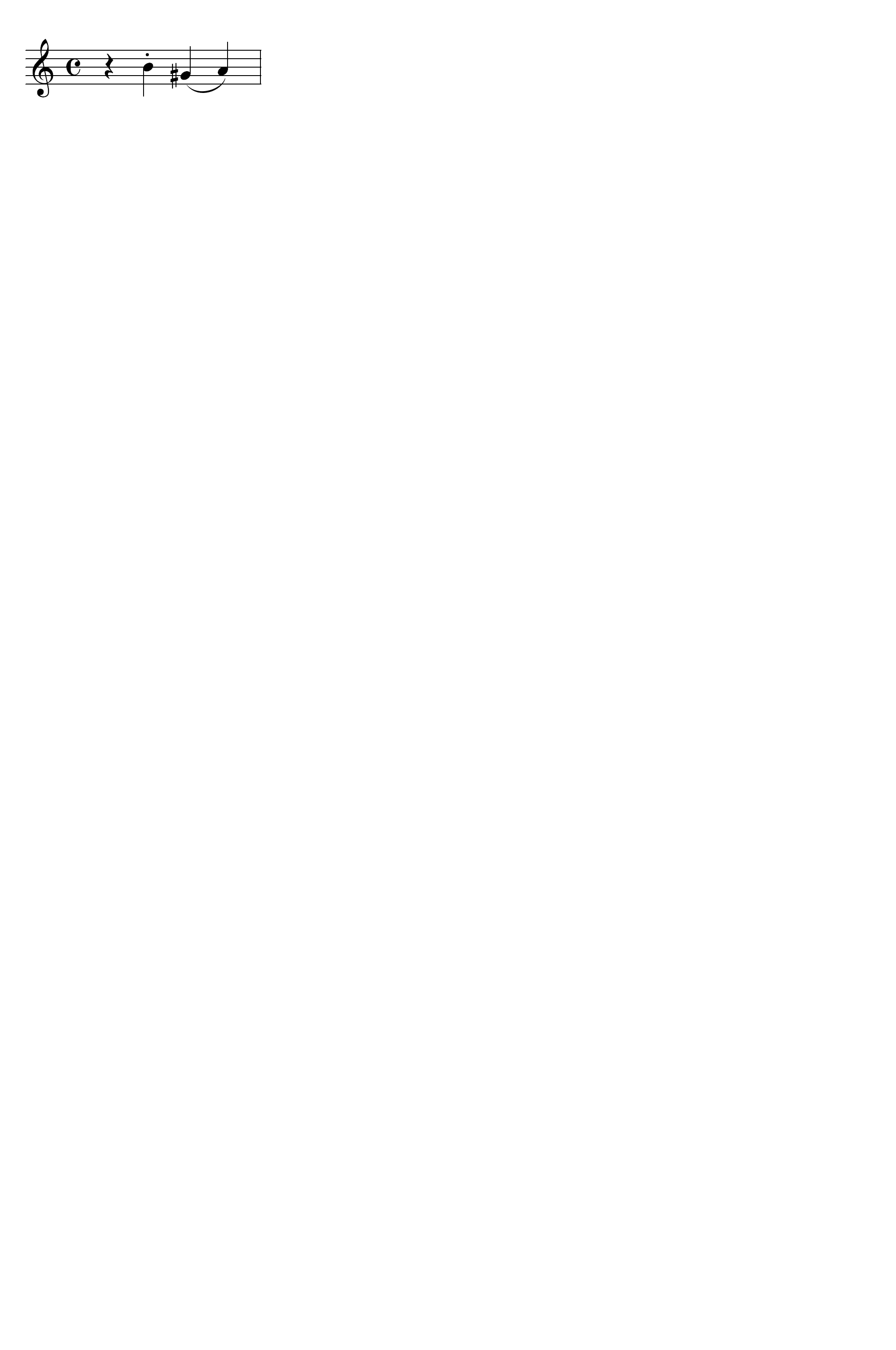 KirchenkantateJ. S. Bach: Nimm von uns, Herr
Eingangschor: Die Choralmelodie
Die Choralmelodie ist klar aufgebaut, Oberquint, Terz und Oberoktav zum Grundton d‘ bilden die Rahmentöne, ergänzt durch die Dezime f‘‘ als oberen Rahmenton.
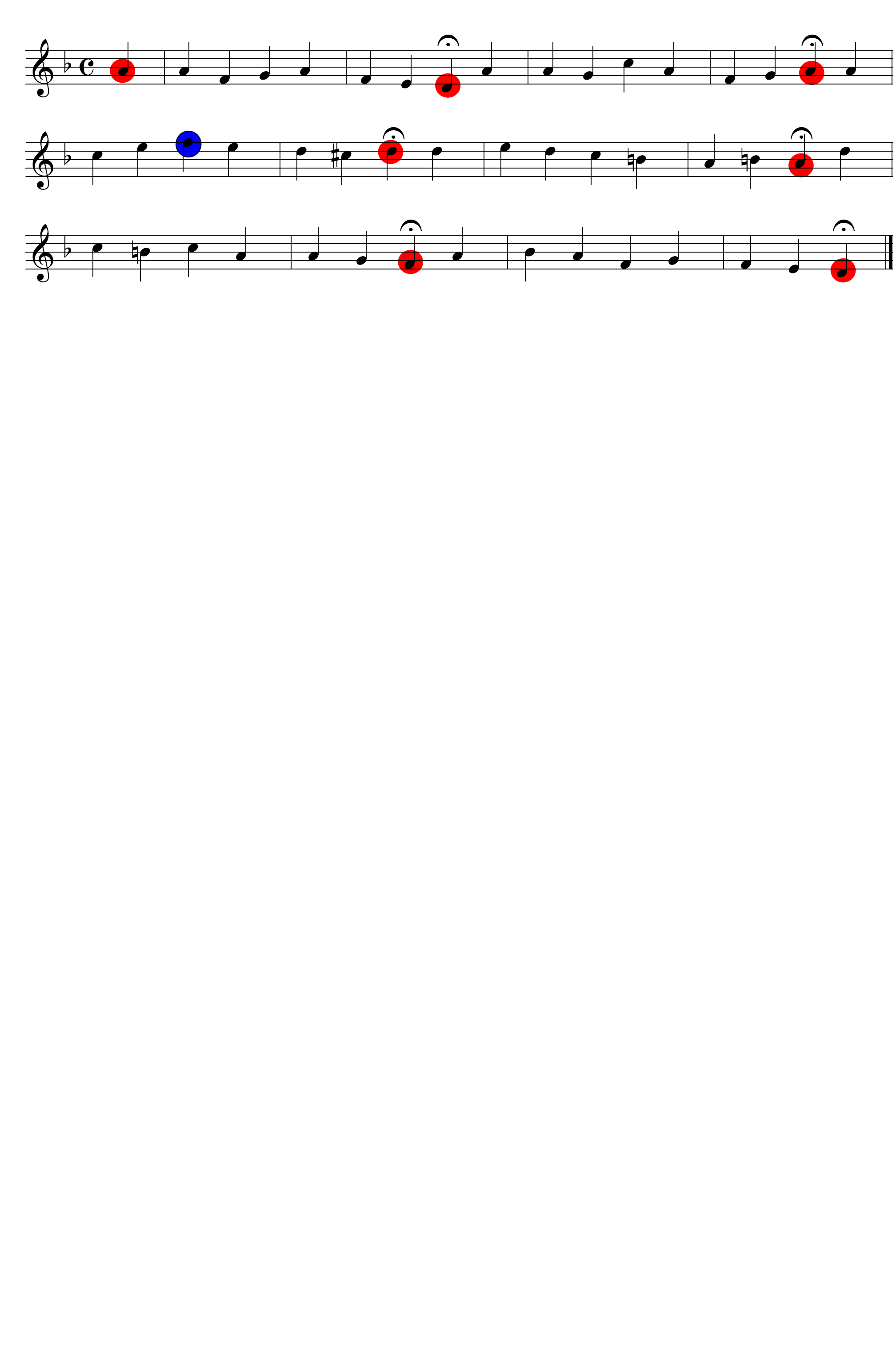 KirchenkantateJ. S. Bach: Nimm von uns, Herr
Eingangschor
Die Choralmelodie wird in ganzen Noten vom Sopran zeilenweise vorgetragen.
Dem Sopraneinsatz gehen jeweils die drei Unterstimmen voraus, die die Choralzeile imitierend vortragen und anschließend frei weitergeführt werden.
Ausnahmen bilden die Verse 3 und 4, in denen der Bassus das Orchestermotiv vorträgt bzw. frei einsetzt.
KirchenkantateJ. S. Bach: Nimm von uns, Herr
Eingangschor
Am Ende des 4. Verses bricht zum Text „[die wir mit Sünden ohne Zahl] verdienet haben allzumal“ auch der Sopran aus der Choralmelodie aus. 
Die Unterstimmen deklamieren im Block nachdrücklich das Wort „allzumal“.
Dieser Abschnitt ist mit seiner singulären Gestaltung von Bach bewusst als Sinnziel des Chores konzipiert worden.
Auch Thema und Vorhaltsmotiv sind im Gesamtzusammenhang planvoll angeordnet.
KirchenkantateJ. S. Bach: Nimm von uns, Herr
Sinfonia			Thema, Vorhaltsmotiv
1 Nimm von uns, Herr	Vorhaltsmotiv, Thema
	Zwischenspiel		Thema
2 Die schwere Straf		Vorhaltsmotiv, Thema
	Zwischenspiel		Thema
3 Die wir mit Sünden	Thema, Vorhaltsmotiv
	Zwischenspiel		Vorhaltsmotiv d. 2 Oktaven
4 Verdienet haben 		Vorhaltsmotiv, Thema
	Zwischenspiel		Thema
5 Behüt für Krieg		Vorhaltsmotiv, Thema
	Zwischenspiel		Vorhaltsmotiv d. 2 Oktaven
6 Für Seuchen, Feur		Vorhaltsmotiv, Thema
	Nachspiel			Thema, Vorhaltsmotiv
KirchenkantateJ. S. Bach: Nimm von uns, Herr
Weitere Gattungsmerkmale
Die Arien sind vielfach da capo-Arien, die Arientexte i.d.R. frei gedichtet und in Versen.
Bei den Rezitativen verwendet Bach (außer in dieser Kantate) beide Formen: secco und accompagnato.
Die Texte der Rezitative sind ebenfalls in Versen, jedoch frei in Länge und Versmaß.
Typisch für Bach ist die außergewöhnlich dichte Harmonik, engstens verbunden mit dem Kontrapunkt.
KirchenkantateJ. S. Bach: Nimm von uns, Herr
Außergewöhnlich in dieser Kantate ist der starke Choralbezug:
Beide Rezitative tragen d. Choral (paraphrasiert) mit kommentierenden Rezitativen vor.
Die Arie Nr. 5 beginnt im Bass mit der ersten Choralzeile, im Mittelteil tragen die Oboen den gesamten Choral vor und geben diesem Abschnitt damit besonderes Gewicht.
Die instrumental erklingende Choralstrophe Nr. 4 kommentiert gewissermaßen den Arientext:
KirchenkantateJ. S. Bach: Nimm von uns, Herr
Choralstrophe Nr. 4:
	„Warum willst du so zornig sein/über uns arme Würmelein? / Weißt du doch wohl, du großer Gott, / Dass wir sind nichts als Erd und Kot. / Es ist ja vor deim Angesicht / Unser Schwachheit verborgen nicht.“
Arie:
	„Ach stelle doch die Strafen ein/und trag aus väterlicher Huld mit unserm schwachen Fleisch Geduld.“

Das Duett Nr. 6 ist ebenfalls auf der ersten Choralzeile aufgebaut.